RATE OF LEARNING ANDITS PEDAGOGICAL IMPLICATIONS
MILITARY ENGLISH LANGUAGE TRAINING PROGRAM
(MELTP)
1
AIM OF THE TRAINING
Equip all trainees with the     necessary skills they need in order to perform effectively the anticipated duties
MELTP          3 MAIN      SECTIONS
FOUNDATION COURSE
Focuses on social English, as the STANAG level 1 requirement is general social survival skills needed to communicate in a foreign language environment
Builds up trainees’ confidence in learning and using English
B. SPECIFIC GROUP COURSE
General military English is the core of this course
Aims to enable trainees to carry out non-specialist tasks in a military environment, where English is the main language of communication focusing on tasks which may be familiar to anyone in military service
C. SPECIAL PURPOSE COURSE
Can be at any level and is        designed to help trainees handle a specific anticipated duty
RATE OF LEARNING
It's a useful statistic for     designing a successful course
The higher the level, the longer the training needed
training to all levels takes longer than usually expected
It’s almost impossible to  specify any generally applicable average
PROGRESS TAKES TIME!
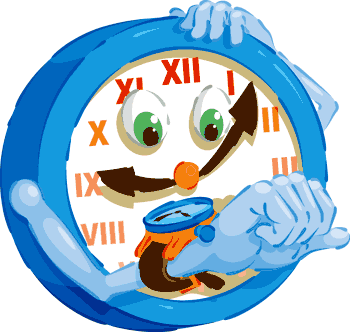 THERE ARE 2 MAJOR        IMPLICATIONS WITHIN             THE TRAINING
To be explicit about why a course has been designed in a certain way so that, for example, reasons for low achievement can be investigated or changes made if the training targets change
End-of-course testing is necessarily proficiency testing which reveals how  well trainees can carry out the uses of language for which training was intended, rather than achievement testing, which finds out how much of the course individual trainees have learned
COURSE IMPLEMENTATION
TEAMWORK
PERSEVERANCE
PEDAGOGICAL IMPLICATIONS
Making class student-centered
 Redirecting student’s questions
 Planning pair/group work
 Using training aids
THANK YOU FOR       ATTENTION!!!
ANY QUESTIONS ???
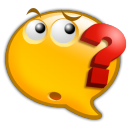